Eesti maaelu tark vara
J. Aamisepa söödajuurviljade ja köögiviljade aretustöö
Ingrid Bender
teadur
Ingrid.Bender@metk.agri.ee
Teabepäev: Julius Aamisepa 140. sünniaastapäev, 03.10.2023
Söödajuurviljade aretustöö
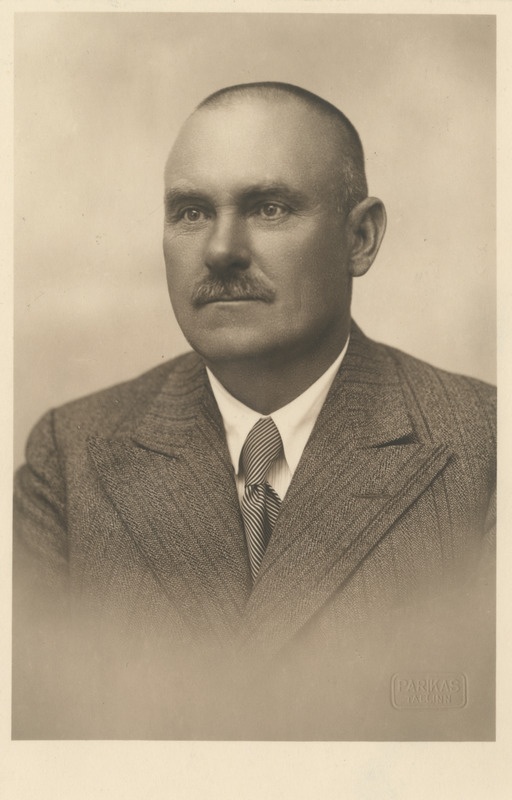 1909 - esimesed katsetused isatalus Karilepa Tõnul 	Padise lähedal 
	esimesel aastal 12 söödajuurvilja sorti
	järgmisel juba 30 sorti
1920 – algas aretustöö Jõgeva Sordikasvanduses Kartuli- ja juurviljaosakonnas (J. A. oli osakonnajuhataja)
Julius Aamisepp
(1920-1940)
Foto autor: Parikas
 Fotis EAA.2111.1.5316.4
Söödajuurviljade aretamise eesmärk
Saada meie kliima- ja mullastikutingimustele sobivaid juurviljade sorte
Suur ja püsiv juurikasaak
Rohke lehestik
Hea säilivus
Ühtlane juurikatüüp
Haigustele hea vastupidavus
Seeme peab valmima meie ilmasikuoludes
Katsetati kõiki söödajuurvilja liike
Söödajuurviljade aretustöö oli edukas
Suurem edu oli söödanaeri ja söödapeedi aretuses
Põhiline aretusmeetod oli pikaajaline valik
Jõgeval algas töö sortidega tutvumisega 
Ühel aastal oli katses 131 sorti 
Kokku uuriti läbi 350 söödajuurvilja sorti
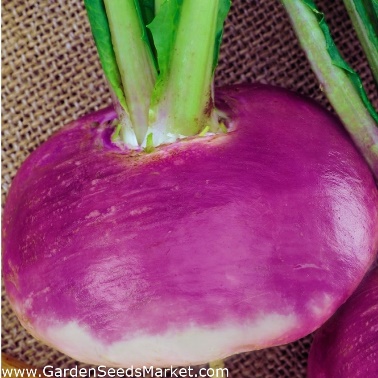 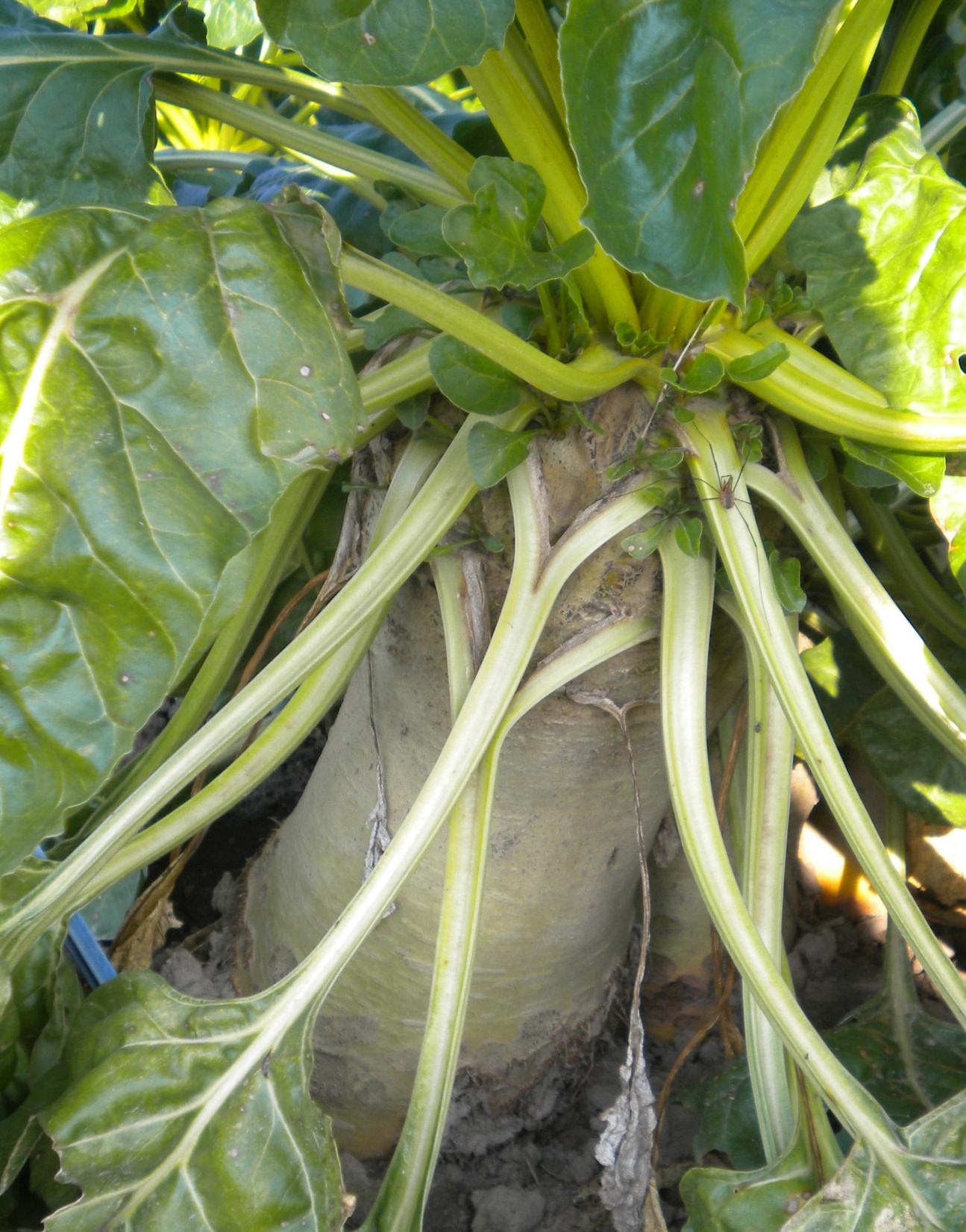 Söödanaeris ‘Eesti naeris’ (seeme säilib Jõgeval geenipangas)
1933 jõudis seeme turule; 1952 uuesti tootmises
Populaarsuse tõi lühike kasvuaeg (90 päeva) ja suur saak
Vähenõudlik mullastiku suhtes
Juurikas on lapergune
Kasvab peaaegu maa peal
Mullas on ainult üks peenike juur
Maapealne osa violetne, maa sees valge
Viljaliha valge
Söödapeet ‘Jõgeva Eckendorf’
1942 läks seeme paljundusse
1952 rajooniti, oli sordilehel 2007. aastani
Alates 2012 säilitussortide nimekirjas
Sordi 
	lehestik on püstine, osalt poollamav
	lehed on siledad, läikivad, tumerohelised
	juurika värvus ülal hallikasroheline, altpoolt erekollane	
	juurika kuju on silinderjas, tömbi otsaga 
	juurikas 1-3 kg
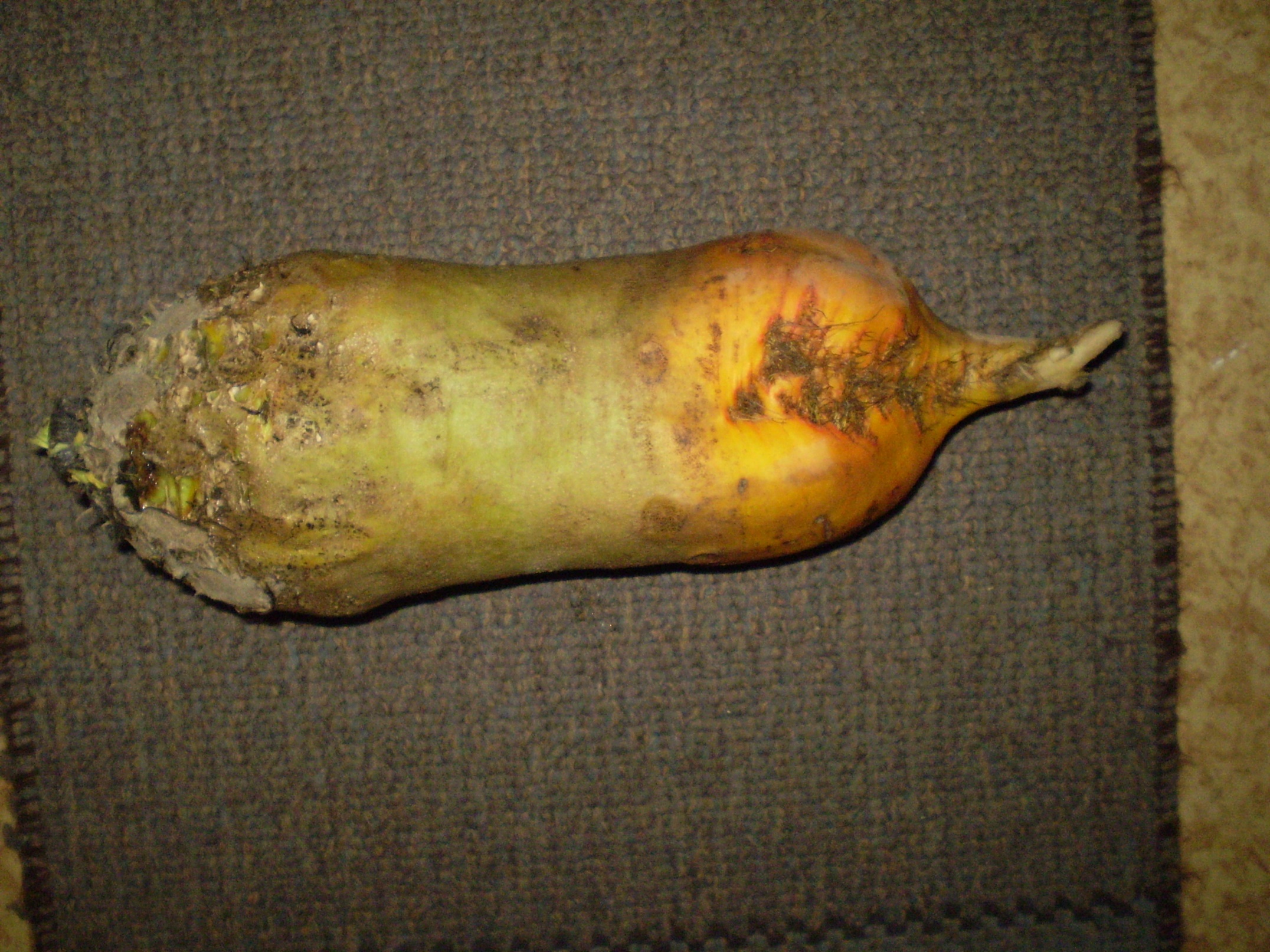 Köögiviljade aretus
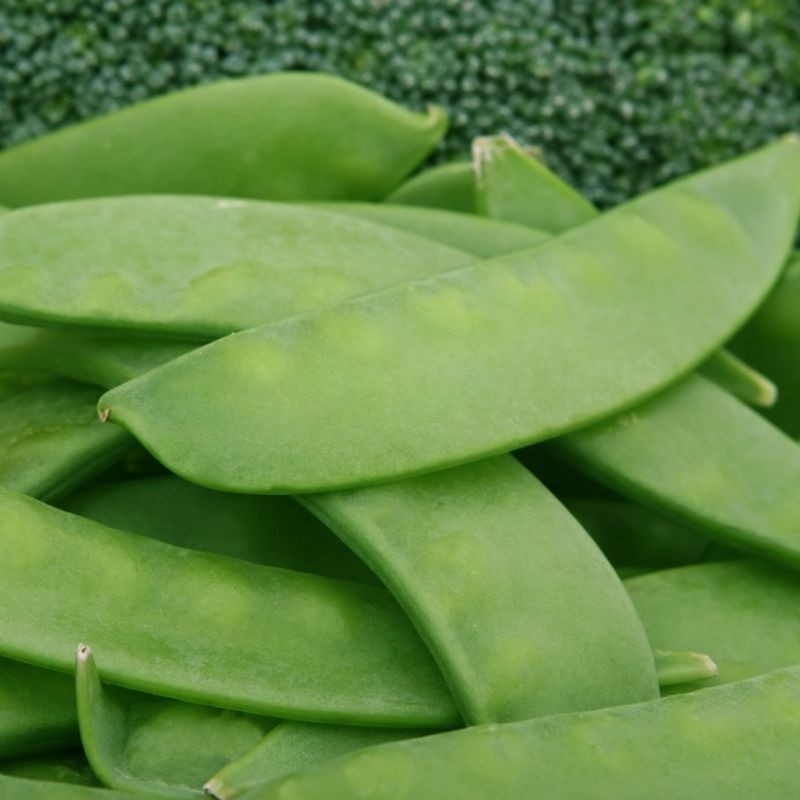 1909 esimeste kastetuste algus isatalus (25-aastasena)
1922 aretuse algus Jõgeval, hobi korras, perekonnaliikmete abiga
Alustati suhkruherne, porgandi, söögipeedi, sibula ja siguriga
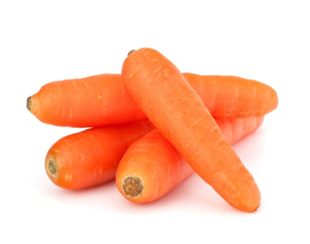 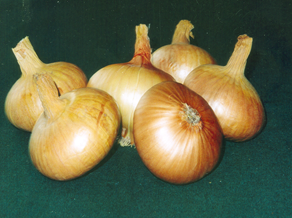 Suurem edu aedhernestega
Sordivõrdlusteks seeme Inglismaalt, Hollandist, Taanist, Prantsusmaalt ja Saksamaalt
Kollektsioonkatses oli kokku ligi 140 sorti
Põhiline aretusmeetod: ristamine ja järgnev valik
Esimesed ristamised 1924
Eesmärgid: kaunte rohkus, terade kiire areng, hea maitse ja maitse püsivus
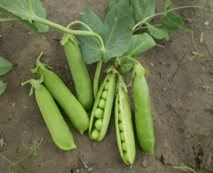 Enne Teist maailmasõda valmis
6 aedherne sorti
‘Jõgeva varajane 22’
‘J.A. nr 10/3b’
‘J.A. nr 20/4’
‘Non plus ultra J.A.’
‘J.A. nr 35’
‘J.A. nr 37’
1 suhkruherne sort
‘J.A. nr 39’
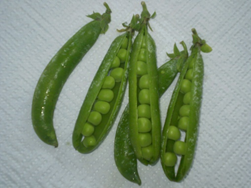 Söögisibula aretuse algus
Lähtematerjali kogumine Peipsi äärest
Kasvatati kohalikku sorti ‘Vene kollane’: 
	tüüpiderohke
	teravamaitseline 
	pesasibul 
	kolmeaastane kasvatus
1934 algas valikute tegemine paremaks osutunud proovidega
1945 sort ‘J.A. nr 4’ (sorti ei rajoonitud)
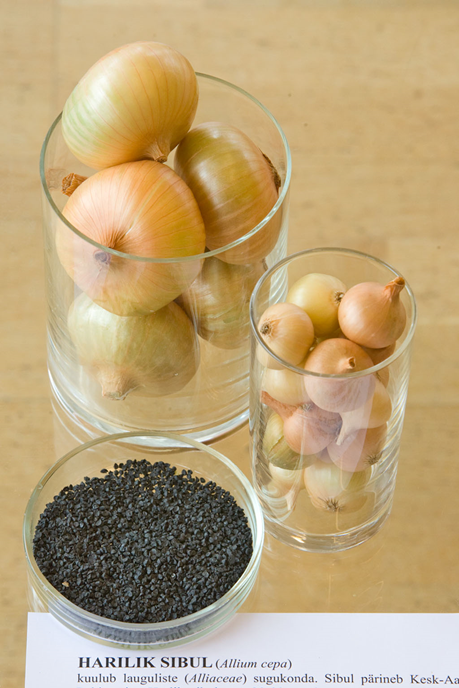 Köögiviljasortide parandamine rühmade valiku kaudu
1929 algas töö söögipeediga
Eesmärk: hea säilivus ja maitse
    õrn mahlakas viljaliha
    väikesed lehed ja peajuur
    peedil puuduksid valged viirud
1932 algas töö söögiporgandiga
Eesmärk: väike südamik
    oranžpunane värvus
J.A. parandas porgandi ‘Nantes’ ja söögipeedi ‘Egiptus’ tüübiühtlust, maitset ja säilivust
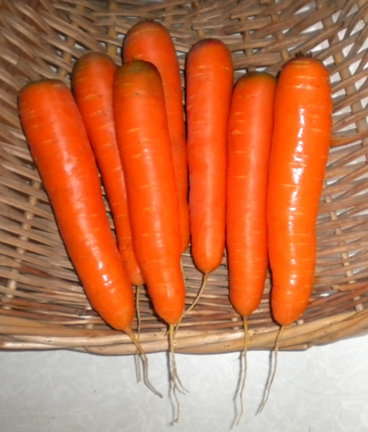 Tänan!